InfoDF

Seguimiento a la implementación de las líneas de acción del Programa de Derechos Humanos del Distrito Federal

Informe de cumplimiento al plan de trabajo del Espacio de Participación Derecho de Acceso a la información, 2013

30 de septiembre 2013
Informe de cumplimiento al plan de trabajo del Espacio de Participación Derecho de Acceso a la información, 2013
Informe de cumplimiento al plan de trabajo del Espacio de Participación Derecho de Acceso a la información, 2013

Líneas de acción del PDHDF que se informan:

Línea 80; Línea 65; 50; 78; 67; 62; 46; 76; 75 y 69

Documentación que se entrega al Espacio de Participación:

Presentación Power Point  del Informe de cumplimiento al plan de trabajo del Espacio de Participación Derecho de Acceso a la Información, 2013.

Documento digital, 1er Informe de Actividades y Resultados 2012, Segundo Pleno, Instituto de Acceso a la Información Pública y Protección de Datos Personales en versión digital, así como los informes anuales de 2006 a 20012 que presenta el InfoDF a la Asamblea Legislativa del Distrito Federal.

En carpeta digital: LA 67 MEJORES PRÁCTICAS TABLAS;  Relación de tablas que contienen los índices globales de las mejores prácticas de  transparencia 2009 a 2012 y los acuerdos del Pleno del InfoDF respectivos además del emitido para 2013

Carpeta digital Diagnóstico Integral de las OIP que contiene las presentaciones en Power Point de los resultados los estudios realizados de 2008 a 2012.

Carpeta digital  LA 46 OFICIO OM _ÍNDICE ARTÍCULO 13  que contiene la tabla que recopila los resultados de evaluación de la publicación de la información de oficio relativa al artículo 13 de la LTAIPDF, de 2006 a 2013.

Documento digital Criterios y metodología de evaluación de la información pública de oficio que deben dar a conocer los Entes Obligados en sus portales de Internet.
Informe de cumplimiento al plan de trabajo del Espacio de Participación Derecho de Acceso a la información, 2013
Línea 80

Construir una agenda común con dependencias del GDF y organizaciones de la sociedad civil, la academia y entes públicos para promover el conocimiento el derecho de acceso a la información y la LTAIPDF en los sectores pertinentes
Objetivos/ Acciones concurrentes: 
Capacitación y sensibilización con enfoque de derechos humanos.

Metas	
Construir un programa de capacitación para todos los entes públicos con apoyo de las OSC, academia.

Actividades
Mesas de diálogos con los diferentes actores
Realizar un  programa para institucionalizar en los entes los cursos
Actividad: Realizar un  programa para institucionalizar en los entes los cursos / Mesas de diálogos con los diferentes actores
Al interior de las instituciones gubernamentales, el InfoDF promueve el conocimiento y manejo adecuado de la LTAIPDF y de la LPDPDF, tanto entre los responsables de las Oficinas de Información Pública (OIP) como entre los servidores públicos involucrados en los procesos que generan y resguardan información pública, ya que ambos ordenamientos jurídicos son indispensables y complementarios para crear conciencia sobre la necesidad de contar con un gobierno abierto de cara a la ciudadanía.

De esta manera entre 2006 y 2012 se han realizado 551 acciones de capacitación presencial, en las que 18 367 personas han acreditado cursos, talleres y diplomados entre otros rubros en la Ley de Transparencia y Acceso a la Información Pública, Ley de Protección de Datos Personales para el Distrito Federal, ética pública y Administración de Documentos y Gestión de Archivos.

En el mismo periodo, por medio de la estrategia de capacitación a distancia se acreditaron 100 mil 531 personas integradas en el servicio público del Distrito Federal. Los temas de estas capacitaciones cubren el mismo abanico académico que la capacitación presencial.

El objetivo de la acción Mesa de Diálogo por la Transparencia es promover e impulsar el intercambio de ideas y análisis, entre los Entes Públicos y las organizaciones de la sociedad civil, acerca de la situación que guarda la transparencia gubernamental en el DF; establecer acuerdos para que en el ámbito de sus competencias y suficiencias presupuestales realicen mejoras para el fortalecimiento del derecho de acceso a la información pública; monitorear el ejercicio de este derecho, tanto por el lado de las autoridades como de los ciudadanos, así como realizar eventos conjuntos, tales como conferencias, foros, seminarios y congresos en materia de transparencia, rendición de cuentas y derecho de acceso a la información pública en el DF.
 
La Mesa de Diálogo por la Transparencia en el Distrito Federal se conformó en el año 2008, a iniciativa del InfoDF, como un mecanismo de intercambio de ideas y análisis en torno a la situación de la transparencia en las instituciones públicas de la Ciudad de México, y como un espacio interinstitucional e intersectorial para la generación de acuerdos estratégicos en materia de cultura de la transparencia del aparato público y de la rendición de cuentas a nivel local.
Actividad: Realizar un  programa para institucionalizar en los entes los cursos / Mesas de diálogos con los diferentes actores
La Mesa de Diálogo está integrada por miembros permanentes y temporales. Los miembros permanentes son 12: seis representantes de organizaciones civiles expertas en el derecho de acceso a la información pública y la transparencia gubernamental, y seis representantes de los Entes Públicos. El InfoDF opera en calidad de Secretariado Técnico.

Las organizaciones civiles representadas en la Mesa de Diálogo son: FUNDAR, Centro de Análisis e Investigación; Article XIX, México; Cultura Ecológica A. C.; Alianza Cívica A.C.; Asociación Arropa A.C.; y, Desarrollo Social y Recuperación de Valores A.C.


Se entrega al EP  1er Informe de Actividades y Resultados 2012, Segundo Pleno, Instituto de Acceso a la Información Pública y Protección de Datos Personales en versión digital, donde se puede consultar los puntos 6.1 Tareas de capacitación y educación pp. 317-336 y 7.2.5 Mesa de Diálogo por la Transparencia, pp. 410-414
Informe de cumplimiento al plan de trabajo del Espacio de Participación Derecho de Acceso a la información, 2013
Línea 65 PDHDF

Aplicar  capacitación al total de las y los servidores públicos del DF en temas de ética pública, derecho de acceso a la información y derechos humanos en general, prueba de daño, gestión de archivos y de datos personales, administración de documentos, tratamiento y protección de datos personales, etc. Evaluar el impacto de la capacitación y difundir los resultados de la evaluación.
Objetivos/ Acciones concurrentes: 
Capacitación y sensibilización con enfoque de derechos humanos

Metas	
Brindar capacitación a los entes públicos sobre los temas que refiere la línea de acción

Actividades
Elaborar un programa  vía internet para capacitar en línea por cada
Realizar un  programa para institucionalizar en los entes los cursos
Dar talleres todo el año por cada ente responsable
Actividad: elaborar un programa  vía internet para capacitar en línea por cada tema.
El Centro Virtual de Aprendizaje (CEVAT), alojado en el portal del Instituto, fue desarrollado como un centro de formación en línea donde las personas  interesadas pueden ingresar para capacitarse en temas de transparencia y acceso a la información pública y protección de datos personales, por medio de cuatro Aulas Virtuales, denominadas AVA, orientadas a públicos específicos: 1. Servidores públicos, 2. Docentes, 3. Cívica (dirigida a la población en general) y 4. Estudiantes.

Diseñada como un espacio que permite la formación en línea tanto de los servidores públicos del Gobierno del DF como de cualquier persona interesada en el tema, el AVA servidores públicos ha registrado, en los cerca de siete años que tiene de instalada, un total de 110 mil 518 participantes en los diferentes cursos que ofrece, de los cuales el 90.9 por ciento acreditaron los cursos.

Entre 2006 y 2012, por medio de la estrategia de capacitación a distancia, se acreditaron 100 mil 531 personas integradas en el servicio público del Distrito Federal. Los temas de estas capacitaciones, como anteriormente se ha visto cubren el mismo abanico académico que la capacitación presencial.
Actividad: brindar capacitación a los entes públicos sobre los temas que refiere la L A
Al interior de las instituciones gubernamentales, el InfoDF promueve el conocimiento y manejo adecuado de la LTAIPDF y de la LPDPDF, tanto entre los responsables de las Oficinas de Información Pública (OIP) como entre los servidores públicos involucrados en los procesos que generan y resguardan información pública, ya que ambos ordenamientos jurídicos son indispensables y complementarios para crear conciencia sobre la necesidad de contar con un gobierno abierto de cara a la ciudadanía.

De esta manera entre 2006 y 2012 se han realizado 551 acciones de capacitación presencial, en las que 18 367 personas han acreditado cursos, talleres y diplomados entre otros rubros en la Ley de Transparencia y Acceso a la Información Pública, Ley de Protección de Datos Personales para el Distrito Federal, ética pública y Administración de Documentos y Gestión de Archivos.

Se entrega al EP  1er Informe de Actividades y Resultados 2012, Segundo Pleno, Instituto de Acceso a la Información Pública y Protección de Datos Personales en versión digital, donde se puede consultar el punto 6.1 Tareas de capacitación y educación pp. 317-336.
Informe de cumplimiento al plan de trabajo del Espacio de Participación Derecho de Acceso a la información, 2013
Línea 50
Crear un espacio de diálogo permanente con la sociedad civil para promover e implementar mejoras en la información que hacen pública los Entes Obligados.
Objetivos/ Acciones concurrentes: 
Participación ciudadana, civil y académica con enfoque de derechos

Metas	
Avances de la mesa de dialogo por la transparencia

Actividades
Informes de los trabajos de la mesa de dialogo por la transparencia.
Proponer un nuevo tema para la mesa de dialogo.
9
Actividad: Informes de los trabajos de la mesa de dialogo por la transparencia.
Acuerdo 279/SO/18-06/2008
El objetivo de la acción Mesa de Diálogo por la Transparencia es promover e impulsar el intercambio de ideas y análisis, entre los Entes Públicos y las organizaciones de la sociedad civil, acerca de la situación que guarda la transparencia gubernamental en el DF; establecer acuerdos para que en el ámbito de sus competencias y suficiencias presupuestales realicen mejoras para el fortalecimiento del derecho de acceso a la información pública; monitorear el ejercicio de este derecho, tanto por el lado de las autoridades como de los ciudadanos, así como realizar eventos conjuntos, tales como conferencias, foros, seminarios y congresos en materia de transparencia, rendición de cuentas y derecho de acceso a la información pública en el DF.
 
La Mesa de Diálogo por la Transparencia en el Distrito Federal se conformó en el año 2008, a iniciativa del InfoDF, como un mecanismo de intercambio de ideas y análisis en torno a la situación de la transparencia en las instituciones públicas de la Ciudad de México, y como un espacio interinstitucional e intersectorial para la generación de acuerdos estratégicos en materia de cultura de la transparencia del aparato público y de la rendición de cuentas a nivel local.

La Mesa de Diálogo está integrada por miembros permanentes y temporales. Los miembros permanentes son 12: seis representantes de organizaciones civiles expertas en el derecho de acceso a la información pública y la transparencia gubernamental, y seis representantes de los Entes Públicos. El InfoDF opera en calidad de Secretariado Técnico.

Las organizaciones civiles representadas en la Mesa de Diálogo son: FUNDAR, Centro de Análisis e Investigación; Article XIX, México; Cultura Ecológica A. C.; Alianza Cívica A.C.; Asociación Arropa A.C.; y, Desarrollo Social y Recuperación de Valores A.C.

Por su parte los Entes Públicos que forman parte de la Mesa de Diálogo son: Asamblea Legislativa del Distrito Federal; Comisión de Derechos Humanos del Distrito Federal; Gobierno del Distrito Federal; Tribunal Superior de Justicia del Distrito Federal, y el Instituto de Acceso a la Información Pública del Distrito Federal.
10
Actividades: Informes de los trabajos de la mesa de dialogo por la transparencia.
Los objetivos de la acción Mesa de Diálogo por la Transparencia son promover e impulsar el intercambio de ideas y análisis, entre los Entes Públicos y las organizaciones de la sociedad civil, acerca de la situación que guarda la transparencia gubernamental en el DF; establecer acuerdos para que en el ámbito de sus competencias y suficiencias presupuestales realicen mejoras para el fortalecimiento del derecho de acceso a la información pública; monitorear el ejercicio de este derecho, tanto por el lado de las autoridades como de los ciudadanos, así como realizar eventos conjuntos, tales como conferencias, foros, seminarios y congresos en materia de transparencia, rendición de cuentas y derecho de acceso a la información pública en el DF.

Entre septiembre de 2008 a diciembre de 2011 se celebraron 9 mesas diálogo las que abordaron los siguiente tópicos: 1)Seguridad Púbica y Transparencia en el Distrito Federal (destacan los acuerdos que dieron origen al ministerio público transparente; 2) aprobación del Reglamento Interno y se pautearon las líneas generales de trabajo 3) Medio Ambiente y Transparencia en el Distrito Federal; 4) Transparencia en Políticas y Programas Sociales del Gobierno del Distrito Federal; 5) Balance General, Proyecto de Reformas al Reglamento Interno, Programa Anual. 6) Transparencia Presupuestaria; 7) Transparencia en Programas Sociales y Servicios Públicos Delegaciones en el DF; 8) Transparencia en el Sistema de Aguas de la Ciudad de México; y 9) balance general de los trabajos realizados durante el año 2010 (en esta mesa se presentó la LTAIPDF en lengua náhuatl.

En 2012 se dieron dos cierres parciales de sus trabajos, al concluirse la administración del Gobierno del Distrito Federal del periodo 2006-2012. Esos cierres fueron, por un lado, la Mesa de Diálogo Transparencia en el Sistema de Aguas de la Ciudad de México y por el otro, la Mesa Transparencia Presupuestaria y Fiscal en el Distrito Federal y Fiscal en el Distrito Federal.

Se entrega al EP  1er Informe de Actividades y Resultados 2012, Segundo Pleno, Instituto de Acceso a la Información Pública y Protección de Datos Personales en versión digital, donde se puede consultar el punto 7.2.5 Mesa de Diálogo por la Transparencia, pp. 410-414
11
Informe de cumplimiento al plan de trabajo del Espacio de Participación Derecho de Acceso a la información, 2013
Línea 78 del PDHDF

Estructurar el programa de coinversión social, en coordinación con la SEDESO, para impulsar proyectos cuyo objetivo principal sea difundir el derecho de acceso a la información, sobre todo en áreas marginadas y para grupos en situación de discriminación y/o exclusión.
Objetivos/ Acciones concurrentes: 
Programas y Proyectos

Metas	
Entrega de los informes

Actividades
Entrega de los informes de PPST- 2007-2013.
Informe de todos los proyectos que se han presentado
12
Actividad: Entrega de los informes de PPST- 2007-2013 / Informe de todos los proyectos que se han presentado
Programa de Coinversión para el Desarrollo Social del Distrito Federal. Este programa integra una convergencia de acciones y recursos institucionales a favor de la promoción, fortalecimiento, evaluación y ejercicio de los derechos fundamentales en la Ciudad de México, con énfasis en los económicos, sociales, culturales y ambientales. Diversas instituciones públicas, bajo la coordinación de la Secretaría de Desarrollo Social del Distrito Federal, conforman un fondo presupuestario común  destinado al apoyo económico de la actividad de organizaciones de la sociedad civil, a fin de que éstas diseñen y ejecuten proyectos encaminados a ampliar y robustecer la cultura de los derechos fundamentales en el DF.
El Programa de Participación Social por la Transparencia en el Distrito Federal (PPSTDF) tiene por objetivo brindar apoyo económico a organizaciones de la sociedad civil que diseñen e instrumenten proyectos sociales que promuevan, apliquen y/o defiendan el derecho de acceso a la información pública y el derecho de protección de datos personales, en  beneficio de la población del Distrito Federal, especialmente las mujeres y aquellos grupos sociales que se encuentran en situación de marginación, riesgo o vulnerabilidad. En este sentido se fomenta que las organizaciones financiadas realicen ejercicios prácticos de acceso a la información pública tanto como solicitud de acceso como en la publicación de la información de oficio, y evalúen la oportunidad y utilidad de esta información con el fin de retroalimentar al InfoDF y a los Entes públicos
13
Actividad: Entrega de los informes de PPST- 2007-2013 / Informe de todos los proyectos que se han presentado
Programa de Coinversión para el Desarrollo Social del Distrito Federal. 

2007
Asociación Movimiento Pro-Vecino, A.C. Proyecto: Monitoreo vecinal del acceso a la información y del proceso de  asignación y evaluación del Programa de Créditos para Vivienda que desarrolla el Instituto de Vivienda del Gobierno del Distrito Federal, 

En 2008 se benefició con recursos del InfoDF ,a las siguientes OSC:
Asociación Civil Flores en Todos sus Centros

Alianza Cívica A.C.

Y con recursos de Sedeso a:

Mujer ZModem, A.C., 

Academia Mexicana de Derechos Humanos, A.C., 

Red Mexicana de Esfuerzos en contra de la Desertificación y la Degradación de los Recursos Naturales, A.C.

En 2009: 
Miel que Vino del Cielo, A.C. Proyecto: Programa de Servicios Médicos y Medicamentos Gratuitos en el Hospital Pediátrico de Legaria. Monitoreo ciudadano y propuesta de mejoras desde la perspectiva de la transparencia y la rendición de cuentas.

En 2010

BHMC Consultores, A.C Proyecto: Evaluación de los mecanismos de acceso a la información del Programa de Financiamiento a la micro y pequeña empresa (PFMYPE).

ONG Contraloría Ciudadana para la Rendición de Cuentas, A.C. Proyecto: Monitoreo ciudadano al Programa de Mejoramiento Barrial en el DF.

En 2011 el InfoDF dejó de participar en el Programa de Coinversión.
14
Actividad: Entrega de los informes de PPST- 2007-2013 / Informe de todos los proyectos que se han presentado
Programa de Participación Social por la Transparencia en el Distrito Federal (PPSTDF) 

2007

ONG Contraloría Ciudadana para la Rendición de Cuentas. Proyecto: Capacitando al ciudadano para ejercer la transparencia y el acceso a la información.

Centro de Investigaciones Sociales Interdisciplinarias, A.C. (CISI) Proyecto: Análisis de acciones y estrategias de los entes públicos (demarcaciones en el DF) en el cumplimiento de la LTAIPDF y su impacto en el trabajo de las OSCs.

Cáritas, Hermanos Indígenas y Migrantes, A.C. Proyecto: Construyendo ciudadanía, con derecho a la información, desde la diversidad cultural en el Distrito Federal.

Iniciativa para el Desarrollo Tankelem, A.C. Proyecto: Mujeres jóvenes por el acceso a la información pública en el DF.
Organización: Visión Solidaria, A.C. Proyecto: La información a tu alcance, con la ley en la mano.


En 2008 se benefició con recursos del InfoDF, a las siguientes OSC:

Foro de Jóvenes con Liderazgo, A.C ;

Fundación Mexicana de Reintegración Social, REINTEGRA, A.C.; 

Desarrollo, Educación y Cultura Autogestionarios, Equipo Pueblo, A.C.; 

Movimiento Pro-Vecino, A.C.; 

Fundación Nacional para la Salud Comunitaria, A.C.;

Estudios de Opinión y Participación Social, A.C.; y 

Calmecac, Alianza Ciudadana, A.C.
15
Actividad: Entrega de los informes de PPST- 2007-2013 / Informe de todos los proyectos que se han presentado
Programa de Participación Social por la Transparencia en el Distrito Federal (PPSTDF) 
En 2009

REDDERE, Red Social Pro-Rendición de Cuentas, A.C Proyecto: Monitoreo al Programa de Seguro de Desempleo en el DF, 2007-2009

Asociación Mexicana para la Seguridad Ciudadana, A.C. Proyecto: Evaluación de la Política de Transparencia del Tribunal  Superior de Justicia del Distrito Federal y propuestas de mejora.

Poder Autónomo de México, A.C. Proyecto: Auditoría ciudadana: impacto social de las obras  públicas de pavimentación, banquetas y alumbrado que realizaron las  delegaciones Gustavo A. Madero, Iztapalapa y MiguelHidalgoen2008-2009.

Integridad, Compromiso y Responsabilidad Ciudadana, A.C Proyecto: Transparencia para hacer negocios: el DAIP como herramienta de combate a la corrupción en el establecimiento y funcionamiento de giros mercantiles en el DF.

Centro de Investigaciones Sociales Interdisciplinarias, A.C. Proyecto: La efectividad de las políticas de transparencia en la asignación de recursos del Programa Prepa SÍ, en el sistema de educación media superior (el caso de cuatro planteles del CONALEP).

En 2010 se benefició con recursos del InfoDF, a las siguientes OSC:
Con Transparencia e Información las mujeres construimos ciudadanía A.C. Proyecto Mujeres informadas, mujeres empoderadas.

Cauce. Sinergia Cívica, A.C. Proyecto: Del dicho al hecho, hay un derecho

Salud Integral para la mujer, A.C. Proyecto: Alerta: jóvenes actúan por sus derechos

Todas las vibraciones organizadas con esperanza suenan, A.C. Proyecto: Ejercicio práctico del derecho de acceso a la información pública para lograr el apoderamiento ciudadano y la transparencia en la aplicación del programa operativo anual (POA) en la delegación Tláhuac. Rubro obra pública ejercicio fiscal enero-diciembre 2010

Visión Solidaria, A.C. Proyecto: Impulso y socialización de la información y rendición de cuentas de los programas sociales en la delegación Álvaro Obregón para combatir la opacidad, discrecionalidad y clientelismo.

Red de mujeres sindicalistas, A.C. Proyecto: Fortalecimiento de los liderazgos con perspectiva de género a favor de la transparencia y democracia sindical.
16
Actividad: Entrega de los informes de PPST- 2007-2013 / Informe de todos los proyectos que se han presentado
Programa de Participación Social por la Transparencia en el Distrito Federal (PPSTDF) 

En 2011

Alianza Resplandor Azteca, A.C. Proyecto: A quién exijo mi derecho. Formación y empoderamiento de Comités Ciudadanos en la demanda de servicios públicos, a través del Derecho de Acceso a la Información Pública, en las Delegaciones Iztapalapa e Iztacalco.

Balance, Promoción para el Desarrollo y Juventud, A.C. Proyecto: El Derecho al Acceso a la Información Pública: una herramienta para la incidencia política.

Centros de Formación Educativa Comunitaria, A.C. Proyecto: Educadoras informadas Comunidades beneficiadas.

Coordinadora Regional del Sur, A.C. Proyecto: Fábrica de Liderazgo por la Transparencia.

Ecos, Voces y Acciones, A.C. Proyecto: ¿Cómo proteger nuestros recursos naturales a través Derecho de Acceso a la Información Pública (DAIP) Empoderamiento a comunidades indígenas al sur del Distrito Federal

Todas las Vibraciones Organizadas con Esperanza Suenan, A.C. Proyecto: El DAIP. La llave para acceder a otros derechos

Visión Solidaria, A.C. Proyecto: Comités ciudadanos y Control Social: Capacitación, Monitoreo y Propuestas para el ejercicio transparente del Presupuesto Participativo Delegacional, Álvaro Obregón

2012

Colectivo Haciendo redes, A.C. Proyecto: Haciendo Redes por la Transparencia y la rendición de  cuentas.

EDNICA IAP Proyecto: Transformando comunidades. El DAIP como herramienta para  mejorar la calidad de los servicios públicos en la colonia Morelos de la Delegación  Venustiano Carranza, mediante la capacitación a un grupo de madres de niñas y niños trabajadores.

ELIGE, red de Jóvenes por los Derechos sexuales y reproductivos,  A.C. Proyecto: Yo decido: Fortalecimiento y Empoderamiento de Mujeres  Jóvenes Activistas del Distrito Federal.
17
Actividad: Entrega de los informes de PPST- 2007-2013 / Informe de todos los proyectos que se han presentado
Programa de Participación Social por la Transparencia en el Distrito Federal (PPSTDF) 

Continúa 2012


Fortalecimiento para la organización Comunitaria Ollin, A.C. Proyecto: Herramienta para la Información Participativa Ciudadana  INFOpac.

Programa Interdisciplinario de Investigación Acción Feminista, A.C. Proyecto: Red LGBTTTI de promoción comunitaria por el acceso a la información pública y la no discriminación en el Distrito Federal.

Todas Las Vibraciones organizadas Con esperanza suenan, A.C. Proyecto: DAIP y agua. Historia ciudadana cristalina.
Visión solidaria, A.C. Proyecto: Inductores comunitarios del Derecho de Acceso a la Información Pública. Ciudadanía en Movimiento.

Se entrega al EP  1er Informe de Actividades y Resultados 2012, Segundo Pleno, Instituto de Acceso a la Información Pública y Protección de Datos Personales en versión digital, donde se puede consultar el punto 7.2.1 pp. 384-390.
18
Informe de cumplimiento al plan de trabajo del Espacio de Participación Derecho de Acceso a la información, 2013
Línea 67 del PDHDF

Concretar en cada ente público un programa destinado a su certificación en términos de transparencia conforme al estándar de certificación con el que cuenta el Info-DF.
Objetivos/ Acciones concurrentes: 
Acceso a la información pública, transparencia y rendición de cuentas

Metas	
Mejores prácticas, portales de internet, capacitación, datos personales

Actividades
Metodología compuesta de índice de cada año.
Criterios de evaluación.
Calendario trimestral.
Cumplimiento de la Ley.
19
Actividad: Metodología compuesta de índice de cada año.
Dentro de las atribuciones que le confiere la LTAIPDF al Instituto de Acceso a la Información Pública y Protección de Datos Personales del Distrito Federal (InfoDF), están la de diseñar y aplicar indicadores para evaluar el desempeño de los Entes Obligados sobre el cumplimiento de la LTAIPDF (Fracción VIII, Artículo 71 de la LTAIPDF), en ese sentido, el InfoDF desarrolló en el año de 2007, el indicador denominado Mejores Prácticas de Transparencia (MPT), el cual evalúa en cuatro categorías las principales obligaciones señaladas por la Ley en materia de transparencia, siendo ellas:
 
1) Portales de Internet.
2) Índice de Acceso a la Información (Solicitudes vs Recursos de Revisión).
3) Cumplimiento, en tiempo y forma, de los requerimientos del InfoDF para la observancia de la LTAIPDF, y 4) Acciones de Capacitación.
 
Cada uno de los rubros o categorías mencionadas son evaluados a lo largo del año, forman parte del Índice Compuesto de Mejores Prácticas de Transparencia (ICMPT), el cual se calcula de acuerdo a la siguiente ponderación: Portales de Internet (30%) + Índice de Acceso a la Información (30%) + Índice de cumplimiento, en tiempo y forma, de los requerimientos del InfoDF para la observancia de la LTAIPDF (20%) + Índice de Acciones de Capacitación (20%). Este Índice Compuesto refleja el desempeño integral de los Entes Obligados en el cumplimiento de las diversas obligaciones que establece la LTAIPDF (incluido el Instituto de Acceso a la Información Pública y Protección de Datos Personales del Distrito Federal).
20
Actividad: Metodología compuesta de índice de cada año.
Se entrega al EP  1er Informe de Actividades y Resultados 2012, Segundo Pleno, Instituto de Acceso a la Información Pública y Protección de Datos Personales en versión digital, donde se puede consultar el punto 3.3 Reconocimiento a las Mejores Prácticas de Transparencia pp. 171-183. 

Además, en la carpeta digital  se le entrega la relación de tablas que contienen los índices globales de las mejores prácticas de 2009 a 2012 y los acuerdos del Pleno del InfoDF respectivos además del emitido para 2013.
21
Informe de cumplimiento al plan de trabajo del Espacio de Participación Derecho de Acceso a la información, 2013
Línea 62 del PDHDF

Verificar que las Oficinas de Información Pública de los entes públicos obligados cuenten con medios materiales, humanos y tecnológicos suficientes para la realización de sus tareas en términos de un modelo de capacidad ideal de gestión. Esto a fin de generar más y mejores oportunidades de uso y apropiación de las tecnologías de la información y la comunicación para personas, en especial, grupos y sectores en situación de discriminación y/o exclusión. Lo anterior de acuerdo a los artículos 9 y 11 de la Ley de Transparencia y Acceso a la Información Pública del Distrito Federal.
Objetivos/ Acciones concurrentes:
Acceso a la información pública, transparencia y rendición de cuentas
 
Metas	
Diagnóstico Integral de las OIP

Actividades
Reportes de cumplimiento desde 2008.
Diagnóstico de seguimiento.
22
Actividad: evaluación de las capacidades institucionales de las Oficinas de Información Pública (Diagnóstico Integral de las OIP)
Evaluación de las capacidades institucionales de las Oficinas de Información Pública (Diagnóstico Integral de las OIP)

El Instituto no tiene atribuciones para sancionar a los Entes en esta materia. En cambio, notifica el resultado del Diagnóstico Integral de las OIP realizado año con año  a cada uno de los titulares de los Entes cuya OIP fue evaluada. 

Dentro de las atribuciones que la LTAIPDF concede al InfoDF, está la de realizar visitas de inspección periódicas para evaluar la actuación de los Entes Obligados (artículo 71, fracción XXII).

 Con el objeto de cumplir con esta disposición, el Instituto ha establecido un programa de visitas a las instalaciones de los Entes donde se localiza la Oficina de Información Pública (OIP), con el fin de verificar las condiciones en que se desarrolla el servicio de acceso a la información. Este programa se denomina Diagnóstico Integral de las OIP.

El primer diagnóstico se llevó a cabo en junio de 2008, con la visita a 83 Entes Obligados; el segundo, en agosto de 2009, con 98 Entes visitados; el tercero, en marzo y abril de 2010, con 106 Entes visitados; el cuarto en agosto y septiembre de 2010, con 105 Entes visitados; el quinto, de marzo a mayo de 2011, con 109 Entes Obligados inspeccionados y el sexto, en agosto y septiembre de 2012, con 115 Entes Obligados visitados.
 
 Aspectos estudiados. Los rubros estudiados en las visitas de inspección a las Oficinas de Información Pública de los Entes Obligados están comprendidos en una ficha de observación, bajo las siguientes temáticas: 
 
Capital humano.
Infraestructura física disponible.
Infraestructura informática.

Se entrega al EP  1er Informe de Actividades y Resultados 2012, Segundo Pleno, Instituto de Acceso a la Información Pública y Protección de Datos Personales en versión digital, donde se puede consultar el punto 3.6 Evaluación de las capacidades institucionales de las Oficinas de Información Pública  pp.  204-217.

Adicionalmente se entrega la carpeta digital Diagnóstico Integral de las OIP que contiene las presentaciones en Power Point de los resultados los estudios realizados de 2008 a 2012.
23
Actividad: evaluación de las capacidades institucionales de las Oficinas de Información Pública (Diagnóstico Integral de las OIP): Cursos que ha realizado el Responsable de la OIP y el Responsable Operativo
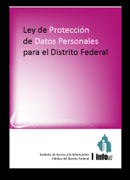 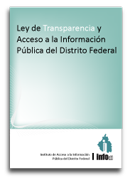 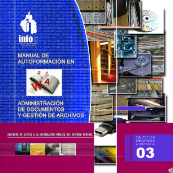 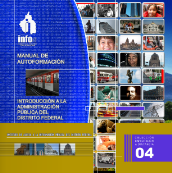 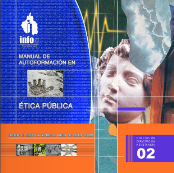 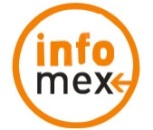 24
Actividad: evaluación de las capacidades institucionales de las Oficinas de Información Pública (Diagnóstico Integral de las OIP): Instalaciones especiales para acceder a la OIP
El acceso a la OIP cuenta con:
(SÓLO OIP QUE REQUIEREN INSTALACIONES ESPECIALES)
Por su ubicación, ¿la OIP requiere de instalaciones especiales para acceder hasta ella? (como elevador, rampa para personas con capacidades diferentes, etc.).
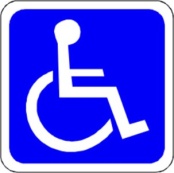 69 Entes Obligados
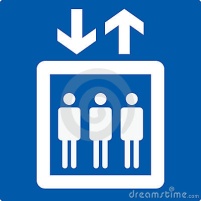 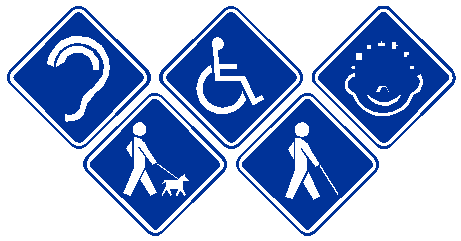 25
Actividad: evaluación de las capacidades institucionales de las Oficinas de Información Pública (Diagnóstico Integral de las OIP): Infraestructura de la Oficina de Información Pública
¿Cuántos equipos de cómputo están destinados para la OIP?
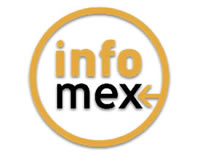 Soportan INFOMEX

90.1%
382 equipos de cómputo están destinados en las OIP
(un promedio de 3.4 por OIP)
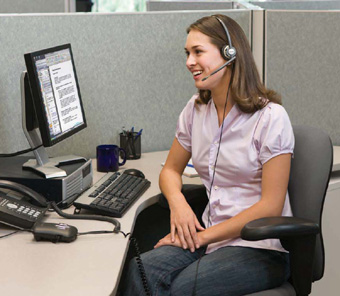 Sólo se utilizan para tareas secretariales

9.9%
26
Informe de cumplimiento al plan de trabajo del Espacio de Participación Derecho de Acceso a la información, 2013
Línea 46 del PDHDF

Verificar que los entes públicos cuenten con un Sistema Institucional de Archivos, que comprenda: el Archivo de Trámite o de Gestión Administrativa, el Archivo de Concentración y el Archivo Histórico, de acuerdo con los artículos 7, 10, 13, 15 y 16 de la Ley de Archivos del Distrito Federal.
Objetivos/ Acciones concurrentes:
Acceso a la información pública, transparencia y rendición de cuentas
 
Metas	
COTECIAD, basada en la Ley de archivos.
Sustancia de gestión.

Actividades
Reporte de cumplimiento del artículo 13.
Informe de la Contraloría Interna
27
Actividad: Informe de la Contraloría Interna
Oficio del 8 de agosto en el que la OM solicita le sean remitidos en medio electrónico, los siguientes instrumentos de control archivísticos, así como las actas de las Sesiones de sus Comités Técnicos Internos de Administración de Documentos en las cuales fueron aprobados (…)

“Lo anterior, con la finalidad de emitir los registros archivísticos correspondientes y con ello contar con una base
de datos actualizada y veraz de los Sistemas Institucionales de Archivo de cada uno de los Entes que integran
al Gobierno del Distrito Federal…”
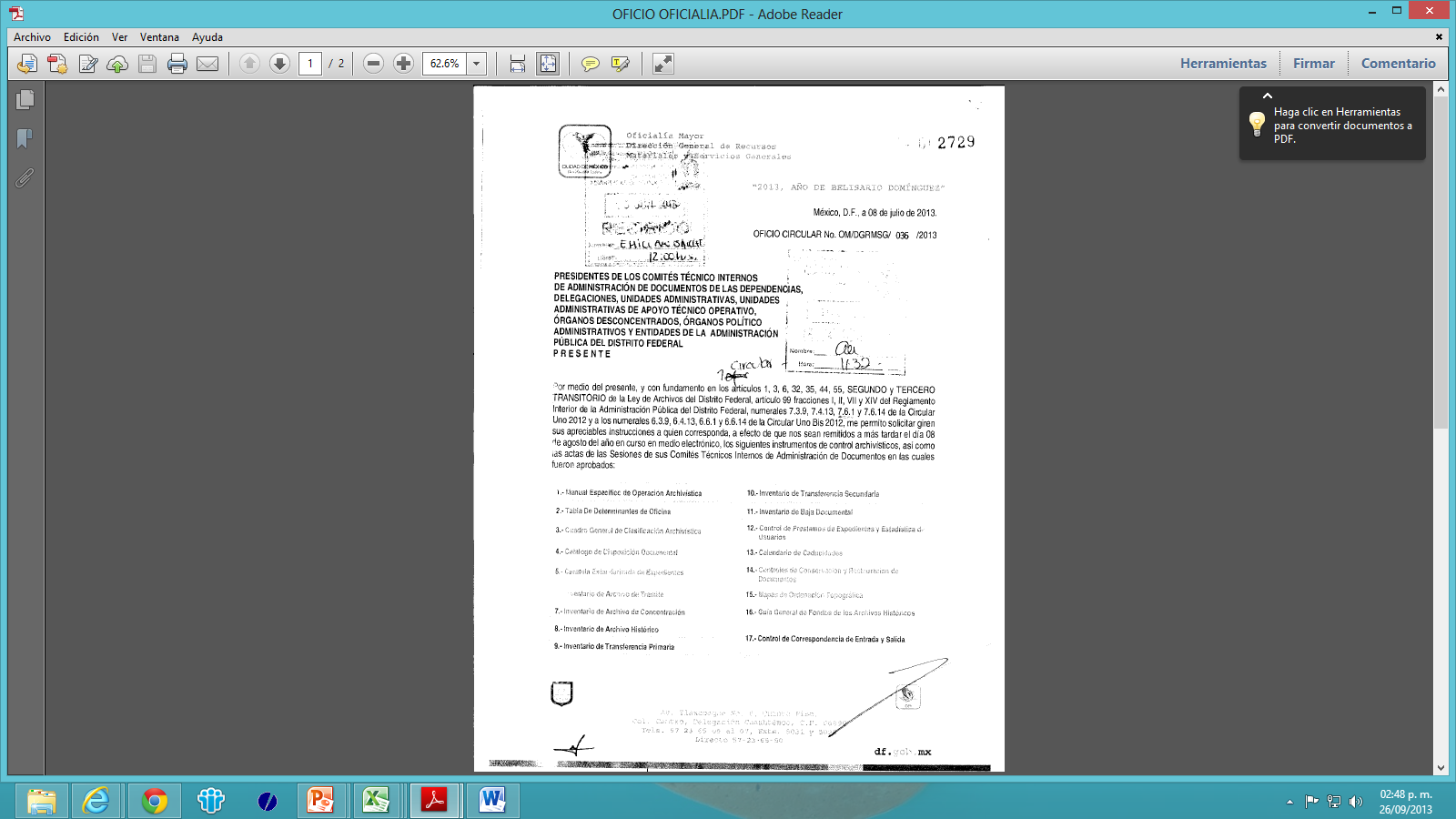 28
Actividad: reporte de cumplimiento del artículo 13
Desde el año de 2006 el Instituto de Acceso a la Información Pública y Protección de Datos Personales del Distrito Federal (InfoDF), en ejercicio de sus atribuciones, ha realizado evaluaciones tanto del cumplimiento de las obligaciones de transparencia, como de la calidad de la información que presentan los Entes Obligados del Distrito Federal en sus portales de Internet.
 
Los criterios y metodología de evaluación utilizados en su momento, se diseñaron con base en la Ley de Transparencia y Acceso a la Información Pública del Distrito Federal (LTAIPDF) vigente. La evolución de estos documentos, de aplicación y observancia obligatoria para todos los Entes Obligados, se realizó de la siguiente manera:
 
Protocolo de usabilidad y calidad en la información de transparencia publicada en los portales de Internet de los Entes Públicos del Distrito Federal, utilizado en el año de 2006 y principios de 2007.
 
Criterios y Metodología de Evaluación de la Calidad de la Información de las Obligaciones de Transparencia en los Portales de Internet de los Entes Públicos, aplicados en 2007 y principios de 2008.
 
Criterios y Metodología de evaluación de la información pública de oficio que deben dar a conocer los Entes Públicos en sus portales de Internet, en uso desde septiembre de 2008 y hasta octubre de 2011.
 
Criterios y Metodología de evaluación de la información pública de oficio que deben dar a conocer los Entes Públicos en sus portales de Internet, en uso de noviembre de 2011 hasta septiembre de 2012.
 
Los criterios de evaluación vigentes de septiembre de 2008 a octubre de 2011 fueron resultado de la aprobación de una nueva ley de transparencia, publicada en la Gaceta Oficial del Distrito Federal (GODF) el 28 de marzo de 2008, la cual entró en vigor el 28 de mayo de ese mismo año. En tales criterios se especificó ampliamente la información que deben publicar los Entes Obligados en sus portales de Internet sin mediar petición de parte, tomando en consideración lo establecido en el Capítulo II del Título Primero de la mencionada Ley, constituido por veinte artículos, del 13 al 32, en donde se describen las obligaciones de transparencia para todos los Entes del Distrito Federal.
29
Actividad: reporte de cumplimiento del artículo 13
Durante los tres años de vigencia de los referidos criterios de evaluación, el InfoDF llevó a cabo los siguientes procesos: 
 
Una revisión diagnóstica a finales de 2008.

Dos evaluaciones en 2009. Cabe señalar que de la primera, el Pleno del InfoDF expidió recomendaciones a los Entes Obligados, motivadas por las omisiones detectadas en los portales de transparencia; y la segunda consistió en un proceso de revisión de la solventación de esas recomendaciones; los Entes que no las atendieron completamente, fueron sujetos de vista al órgano de control correspondiente.
 
Tres valoraciones en 2010. De la primera se derivaron recomendaciones; la segunda revisión fue para verificar la solventación de éstas, en caso contrario, se dio vista al órgano de control correspondiente; y en la última evaluación, se dio vista directa a los órganos de control a fin de informarles sobre los Entes que no cumplieron totalmente con la publicación de la información de oficio.
  
En el primer semestre de 2011, se llevó a cabo una evaluación mediante la cual se revisó que la información estuviera actualizada al cierre de 2010 y al primer trimestre de 2011. Al igual que la anterior, derivó en vistas directas a los órganos de control por la misma causa.

Por otra parte, el Pleno de la Asamblea Legislativa del Distrito Federal (ALDF) aprobó, el 29 de junio de 2011, el Decreto por el que se reforman y adicionan diversas disposiciones de la Ley de Transparencia y Acceso a la Información Pública del Distrito Federal, publicado en la GODF el 29 de agosto de 2011.

Derivado de lo anterior entre los meses de abril y junio de 2012 , se realizó la Primera Evaluación-Diagnóstico de la información de oficio publicada en los portales de Internet 2012. Asimismo, en el periodo julio a septiembre se revisó la actualización de la información de oficio mediante la Segunda Evaluación-Diagnóstico de la información de oficio publicada en los portales de Internet 2012. En ambos procesos se emitieron observaciones no vinculantes sobre las inconsistencias detectadas en la información publicada por los Entes Obligados. La tercera evaluación diagnóstica
30
Actividad: reporte de cumplimiento del artículo 13
31
Actividad: reporte de cumplimiento del artículo 13
El artículo 13 de la LTAIPDF demanda a los entes obligados la publicación en sus respectivos sitios de Internet y en los medios que estime necesarios un listado de la información que detentan por rubros generales, especificando el ejercicio al que corresponde, medios de difusión y lugares en donde se pondrá a disposición de los interesados, a excepción de la información reservada o clasificada como confidencial en los términos de Ley. En el siguiente cuadro se muestra la estructura mínima que esta información debe tener la publicación del archivo de trámite, que está establecida en el documento Criterios de Evaluación.
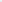 32
Actividad: reporte de cumplimiento del artículo 13
El siguiente cuadro se muestra un ejemplo del contenido de la tabla  de información de las evaluaciones realizadas de 2008 a 2013  al cumplimiento del artículo 13 de la LTAIPDF, por parte de todos los entes obligados.

Se entrega al EP la carpeta digital  LA 46 OFICIO OM _ÍNDICE ARTÍCULO 13  que contiene la tabla que recopila los resultados de evaluación de la publicación de la información de oficio relativa al artículo 13 de la LTAIPDF, de 2006 a 2013
33
Informe de cumplimiento al plan de trabajo del Espacio de Participación Derecho de Acceso a la información, 2013
Línea 76 del PDHDF

Generar estrategias multicanal de entrega de información-portales, sms, pantallas interactivas digitales, estrategia 311 y espacios de atención ciudadana. Esto mediante la actualización tecnológica y organizacional de los entes públicos, racionalizando y focalizando los recursos de éstos a favor de servicios electrónicos (e-servicios) orientados a la ciudadanía que permitan la mejora de la eficacia y eficiencia en su accionar. Lo anterior conforme a la Ley de Transparencia y Acceso a la Información del D.F
Objetivos/ Acciones concurrentes:
Acceso a la información pública

Metas	
Infomex
Tel info
Sms
Portal
Correos electrónicos

Actividades
Informes sobre el infomex.
Implementación del sistema sms.
Informes de las solicitudes de información.
34
Actividades. Informes sobre el Infomex / Implementación del sistema SMS /
Informes de las solicitudes de información.
El sistema Infomex, en operación desde octubre de 2006, es una herramienta básica para la recepción, gestión y respuesta de solicitudes de información, que es utilizada en cada una de la Oficinas de Información Pública de los diferentes Entes obligados por la LTAIPDF y que ha permitido a la ciudadanía tramitar y recibir respuesta a solicitudes de información con gran facilidad. 

El empleo de estas tecnologías ha facilitado el incremento del número de personas que ejercen sus derechos sin necesidad de trasladarse a las OIP de los entes Obligados. En ese sentido, es posible afirmar que, desde 2008, ha sido determinante el uso del correo electrónico, Infomex y Tel-InfoDF para facilitar el derecho de acceso a la información pública.

De 2006 a 2012, el número de requerimientos presentados personalmente en las oficinas de información pública ha venido disminuyendo, pasando del 51.3 por ciento al 4.4 por ciento durante ese periodo. en sentido inverso, las peticiones realizadas mediante Infomex se incrementaron de 13.2 por ciento a 90.4 por ciento, en el mismo lapso. 

En 2012, el 95.6 por ciento de las solicitudes fueron recibidas a través de correo electrónico, Infomex y Tel-InfoDF; para 2011 alcanzaron el 95.3 por ciento de las solicitudes recibidas; durante 2009 y 2010, estos medios captaron en conjunto el 96.4 por ciento de los requerimientos. en 2006, estos medios participaron con un 45.8 por ciento, en 2007 ascendieron a 81.9 por ciento y en 2008 crecieron a 91.3 por ciento.

A través del módulo de envío de avisos SMS (sistema de mensajes Cortos), que se integró al sistema Infomex desde 2009, en 2012 se envió un total de 46 mil 586 mensajes, que comparado con el número de mensajes enviados en el año anterior arroja un incremento de 7 mil 628 mensajes con un crecimiento de 19.5 por ciento. Entre el tipo de avisos que se envía se encuentran los siguientes: Entrega de información fuera de tiempo; Inexistencia; Envío de información a su domicilio; Información clasificada vía INFOMEX; Información clasificada; Para recoger información; Improcedente;
35
Actividades. Informes sobre el Infomex / Implementación del sistema SMS /
Informes de las solicitudes de información.
En total, entre 2006 y 2012, se han recibido 309 mil 823 solicitudes a través de Infomex, 71 mil 280 a través de Tel-InfoDF, 14 mil 577 por de correo electrónico, 24 mil 575 directamente en las OIP y sólo 297 en otro medio. 

Sin duda, estas cifras reflejan el cambio cualitativo en el modo en que se ejerce el derecho de acceso a la información en el Distrito Federal: hacia 2004 y  2005 la mayor parte de las solicitudes se presentaba acudiendo a las OIP; en 2006  prevaleció un uso más o menos intensivo del correo electrónico y de Infomex; en  2007, cuatro de cada cinco solicitudes fueron presentadas mediante Infomex, correo electrónico y Tel-InfoDF, y entre 2008 y 2012, más del 90 por ciento fueron presentadas a través de estas tecnologías.


Se entrega al EP 1er Informe de Actividades y Resultados 2012, Segundo Pleno, Instituto de Acceso a la Información Pública y Protección de Datos Personales en versión digital, donde se puede consultar el punto 6.5.1 Sistema Infomex 2.5, pp.  367-370.
36
Informe de cumplimiento al plan de trabajo del Espacio de Participación Derecho de Acceso a la información, 2013
Línea 75 del PDHDF

Aprestar la difusión de información por Internet de la mejor manera que llegue a las y los usuarios. Proponer arquitectura de información de acuerdo al pensamiento y necesidades ciudadanas, y especialmente facilitar el acceso a aquella información que es relevante para el ejercicio de otros derechos.
Objetivos
Acceso a la información pública

Metas 
Portales de internet.
Portales focalizados.
Ventana única.

Actividad 
Informes de buenas prácticas, de la Contraloría Interna.
Informes de avances.
37
Actividad: Informes de buenas prácticas
Desde el año de 2006 el Instituto de Acceso a la Información Pública y Protección de Datos Personales del Distrito Federal (InfoDF), en ejercicio de sus atribuciones, ha realizado evaluaciones tanto del cumplimiento de las obligaciones de transparencia, como de la calidad de la información que presentan los Entes Obligados del Distrito Federal en sus portales de Internet.

Los criterios y metodología de evaluación utilizados en su momento, se diseñaron con base en la Ley de Transparencia y Acceso a la Información Pública del Distrito Federal(LTAIPDF) vigente. Metodología de Evaluación consiste fundamentalmente en la verificación, a través del cálculo inicial de índices simples (del cumplimiento de la publicidad de la información de oficio que se establece en el Capítulo II. De la Transparencia y Publicidad de los Actos de los Entes Obligados de la LTAIPDF publicada el 29 de agosto de 2011 en la Gaceta Oficial del Distrito Federal.

Se entrega al EP 1er Informe de Actividades y Resultados 2012, Segundo Pleno, Instituto de Acceso a la Información Pública y Protección de Datos Personales en versión digital, donde se puede consultar cap. 3 Evaluación y seguimiento del cumplimiento de la normatividad por los entes obligados pp.  123-170. y  Criterios y metodología de evaluación de la información pública de oficio que deben dar a conocer los Entes Obligados en sus portales de Internet.
38
Actividad: Índices obtenidos en las evaluaciones a los portales de Internet de los Entes Obligados
2004 - 2013
(No incluye Partidos Políticos)
39
Actividad: Índices obtenidos en las evaluaciones a los portales de Internet de los Entes Obligados / Información de oficio. Aplicabilidad de los artículos y número de criterios por cada uno de ellos
40
Actividad: Índices obtenidos en las evaluaciones a los portales de Internet de los Entes Obligados / Información de oficio. Aplicabilidad de los artículos y número de criterios por cada uno de ellos
41
En promedio a un Ente Obligado le aplican 816 criterios
Actividad: Índices obtenidos en las evaluaciones a los portales de Internet de los Entes Obligados / Índices de la segunda Evaluación a los portales de Internet de los Entes Obligados, 2013
42
Actividad: Índices obtenidos en las evaluaciones a los portales de Internet de los Entes Obligados / Comparativo de índices de cumplimiento
Evaluaciones-Diagnóstico 2012 y Evaluaciones 2013
Diferencia
2ª Eval’13 y
1ª EvDiag’13
0.4
-2.4
-0.1
0.6
-1.6
6.5
0.3
5.2
0.5
43
Actividad: Índices obtenidos en las evaluaciones a los portales de Internet de los Entes Obligados / Índice de Cumplimiento del Artículo 13
(Aplica a los 114 Entes Obligados) Segunda Evaluación 2013
Índice de Cumplimiento del Artículo 13: 85.4
44
Actividad: Índices obtenidos en las evaluaciones a los portales de Internet de los Entes Obligados / Índice de Cumplimiento del Artículo 14
(Aplica a los 114 Entes Obligados) Segunda Evaluación 2013
Índice de Cumplimiento del Artículo 14: 82.9
45
Informe de cumplimiento al plan de trabajo del Espacio de Participación Derecho de Acceso a la información, 2013
Línea 69 del PDHDF

Generar los mecanismos que garanticen el cumplimiento de las resoluciones y recomendaciones del INFO-DF por parte de los entes públicos. Ampliar las atribuciones del INFO-DF a fin de que, en los casos de incumplimiento, dé vista a los órganos de control interno para que procedan conforme a derecho. Analizar y en su caso ampliar las facultades de los Comités de Transparencia a fin de que vigilen el cumplimiento de dichas recomendaciones y resoluciones.
Objetivos
Armonización y reformas legislativas

Metas 
-----
Actividad 
Artículo 94 de la LTAIPDF
46
Actividad: Artículo 94 de la LTAIPDF
Artículo 93. Constituyen infracciones a la presente Ley:
I. La omisión o irregularidad en la publicación o actualización de la información;
II. La omisión o irregularidad en la atención a las solicitudes en materia de acceso a la información;
III. La omisión o irregularidad en el suministro de la información pública solicitada o en la respuesta a los solicitantes;
IV. La falsificación, daño, sustracción, extravío, alteración, negación, ocultamiento o destrucción de datos, archivos, registros y demás información que posean los Entes Obligados.
V. La omisión en la observancia de los principios establecidos en esta Ley en materia de acceso a la información;
(…)
Artículo 94. El Instituto dará vista o denunciará ante las autoridades competentes, cualquier conducta prevista en el artículo anterior y aportará las pruebas que considere pertinentes. Los órganos de control interno entregarán semestralmente al Instituto, un informe estadístico de los procedimientos administrativos iniciados con motivo del incumplimiento de la presente Ley y sus resultados. Esta información será incorporada al informe anual del Instituto.
47
Actividad: Artículo 94 de la LTAIPDF
“El artículo 94 obliga al InfoDF a dar vista y denunciar cualquier conducta que llegue hasta su conocimiento y que encuadre en lo que describe el artículo 93 de la Ley. Además, debe aportar las pruebas que considere pertinentes, para efectos de que el órgano competente cuente con los elementos suficientes para poder fincar una responsabilidad por violación de la Ley.

Para efecto de que exista un seguimiento de los procedimientos administrativos que resulten de tales vistas y denuncias, los órganos internos de control deben informar semestralmente de las estadísticas que permitan identificar el grado de avance y el sentido de lo que se vaya resolviendo.”

Dr. Miguel Carbonell, LTAIPDF Comentada


Estado que guardan las vistas presentadas ante los órganos de control interno

De acuerdo con lo establecido en los artículos 93 y 94 de la LTAIPDF, el incumplimiento de las obligaciones señaladas en la ley se sancionará en los términos de la Ley Federal de Responsabilidades de los Servidores Públicos. A la luz de esas consideraciones jurídicas, el INFODF tiene la obligación de denunciar ante las autoridades competentes cualquier conducta de este tipo, acompañadas de las pruebas que considere pertinentes.

Cuando el Instituto advierte, ya sea al momento de sustanciar los recursos de revisión o al dar seguimiento al cumplimiento de los mismos, que los servidores públicos incurrieron en alguna actividad que es considerada como infracción al atender las solicitudes de información pública, está obligado a notificar esta situación a los órganos de control interno.

Del 2005 al 2012 se dieron mil 264 vistas a los órganos de control, de las que el 70 por ciento fueron ordenadas por irregularidades detectadas durante la sustanciación del recurso de revisión, mientras que el 27.8 por ciento fue por incumplimiento a las resoluciones. En el 2.2 por ciento restante se encuentran los casos que recaen en ambos supuestos.
48
Actividad: Artículo 94 de la LTAIPDF
Estado que guardan las vistas presentadas ante los órganos de control interno


Del 2005 al 2012 se dieron mil 264 vistas a los órganos de control, de las que el 70 por ciento fueron ordenadas por irregularidades detectadas durante la sustanciación del recurso de revisión, mientras que el 27.8 por ciento fue por incumplimiento a las resoluciones. En el 2.2 por ciento restante se encuentran los casos que recaen en ambos supuestos.

Se entrega al EP  1er Informe de Actividades y Resultados 2012, Segundo Pleno, Instituto de Acceso a la Información Pública y Protección de Datos Personales en versión digital, donde se puede consultar el punto 2.8  Estado que guardan las vistas presentadas ante los órganos de control interno, pp. 117-121
Expedientes integrados con motivo de las vistas a los órganos internos de control, 2005-2012
49